Neformalno pridobljene kompetence kot prednost pri iskanju dela
Nika Sebič Koračin, univ. dipl. psih.
Vodja projektov, HRM d.o.o.

Ljubljana, 05. 12. 2016
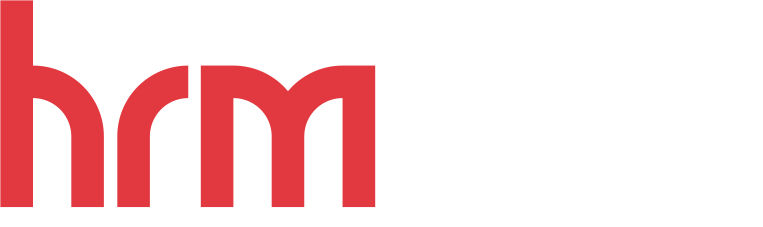 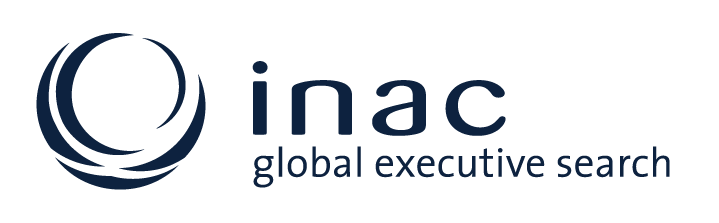 HRM d.o.o., Železna cesta 18, 1000 Ljubljana, hrm-storitve.si
Prvi vtis je pri potencialnemu delodajalcu zelo pomemben, a pri presoji ustreznosti kandidatov in napovedi uspešnosti na delovnem mestu so pomembnejša znanja, izkušnje in kompetence!
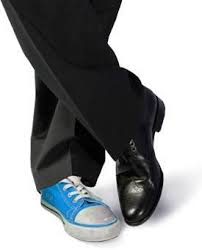 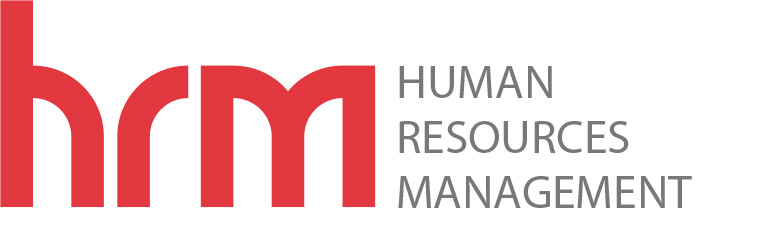 HRM d.o.o. I Kadrovski management in razvoj vodenja
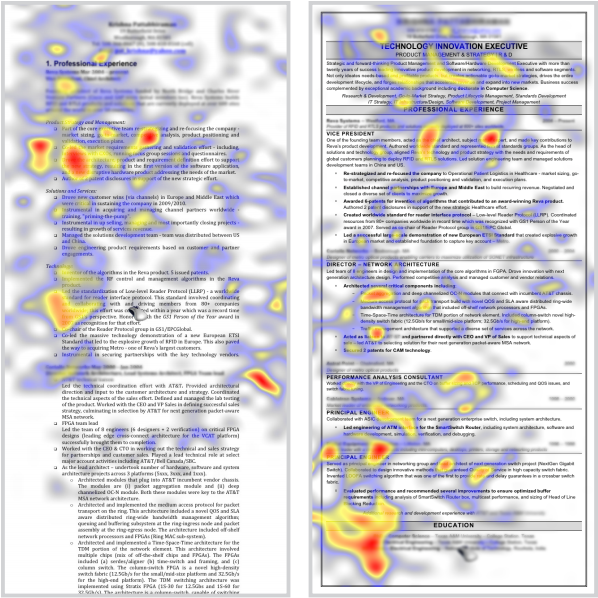 4 najpomembnejše informacije:
Ime
Trenutno delovno mesto
Preteklo delovno mesto
Izobrazba
Kaj razlikuje dobre kandidate od najboljših?
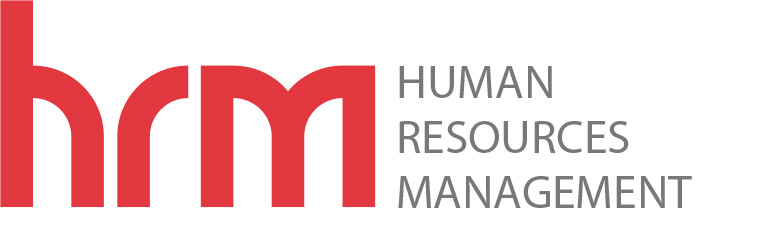 HRM d.o.o. I Kadrovski management in razvoj vodenja
[Speaker Notes: VIR: http://fundamentum.com/how-long-employers-spend-looking-at-your-resume-and-what-to-do-about-it/]
Kompetence 
kažejo na unikaten doprinos posameznika
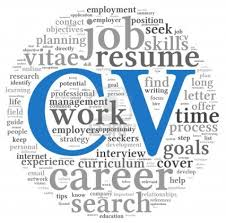 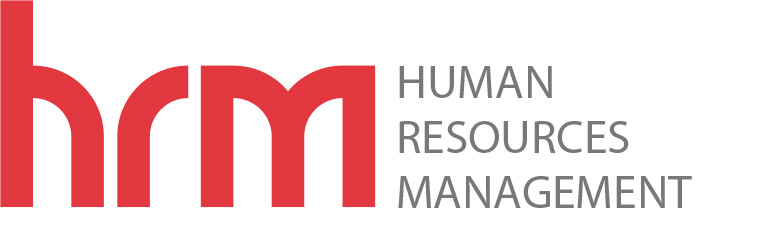 HRM d.o.o. I Kadrovski management in razvoj vodenja
Neformalno pridobljene kompetence odražajo iskalce zaposlitve kot osebe
Komunikativnost
Premišljeno sprejemanje odločitev v kriznih situacijah
Odločnost
Prilagodljivost in fleksibilnost
Hitra odzivnost z upoštevanjem potreb strank
Učinkovitost in kvaliteta pri delu
Odlična organiziranost in sistematičnost
in še mnoge druge...
VREDNOTE!
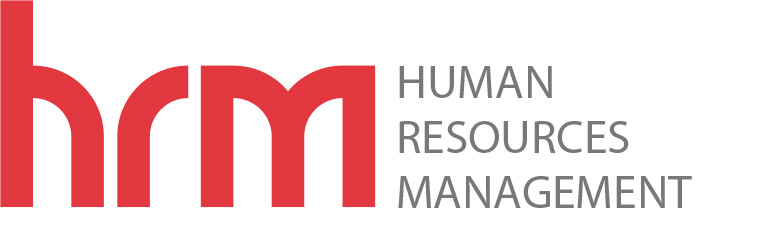 HRM d.o.o. I Kadrovski management in razvoj vodenja
[Speaker Notes: Znanja so osnova, nad tem pa iščemo karakterje/osebo
PERSONALIZACIJA]
Kaj je pomembno ljudem in organizacijam?
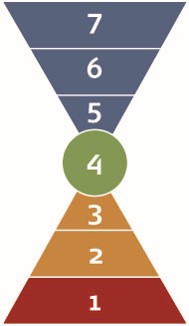 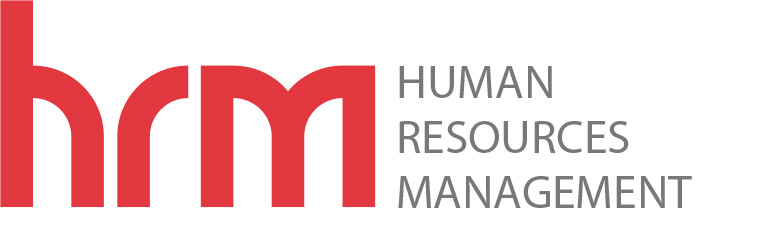 HRM d.o.o. I Kadrovski management in razvoj vodenja
[Speaker Notes: Znanja so osnova, nad tem pa iščemo karakterje/osebo
PERSONALIZACIJA]
Prostovoljstvo pove veliko o
zanimanjih in motivaciji kandidata!
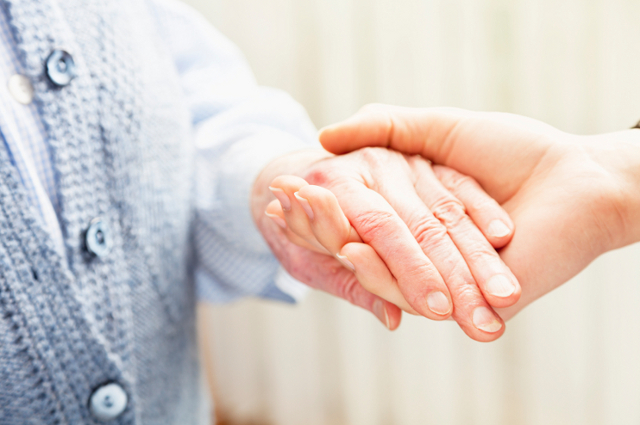 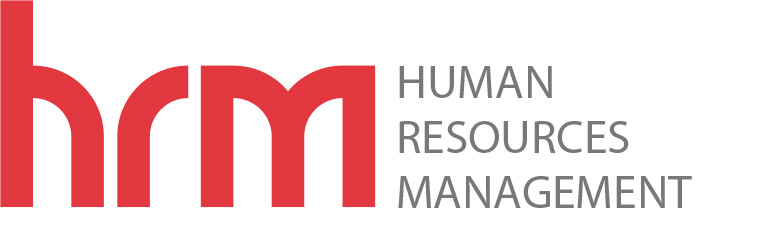 HRM d.o.o. I Kadrovski management in razvoj vodenja
[Speaker Notes: Konkretni primeri kaj lahko in kaj ni dobro – če je smiselno
PERSONALIZACIJA]
Kaj nam še povedo kompetence?
STRUKTURA
KULTURA
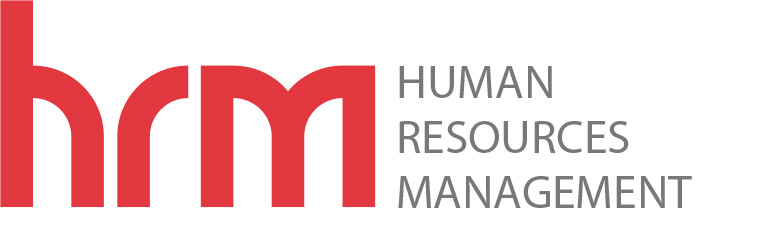 HRM d.o.o. I Kadrovski management in razvoj vodenja
[Speaker Notes: Kateri elementi morajo biti notri?]
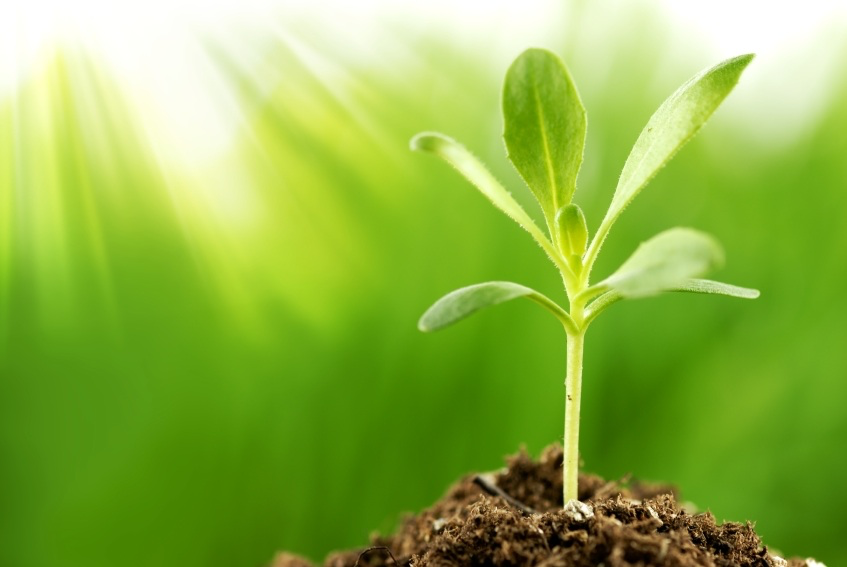 Razvoj podjetja je tesno povezan z razvojem posameznika!
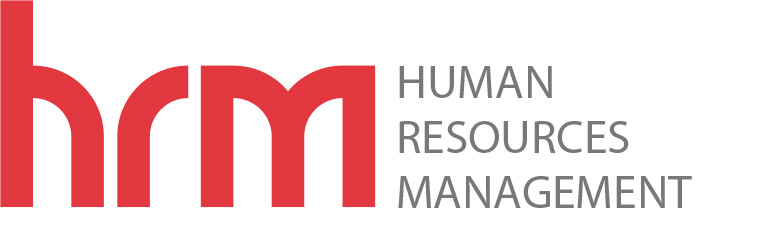 HRM d.o.o. I Kadrovski management in razvoj vodenja
Kaj in kako v pisno in ustno predstavitev?
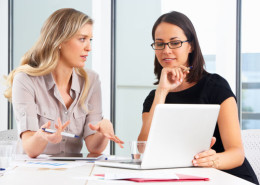 Pri pripravi upoštevamo: 
Kaj smo se pri prostovoljnem delu naučili? Kaj nam bo to prineslo? 
Kdo išče in kaj konkretno potrebuje?
Kako mu lahko moje kompetence pomagajo pri realizaciji ciljev?
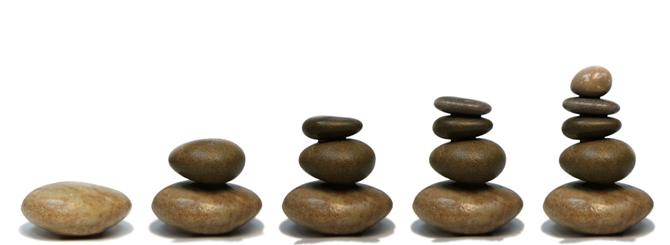 PERSONALIZACIJA 
predstavitve v okviru formalnih standardov
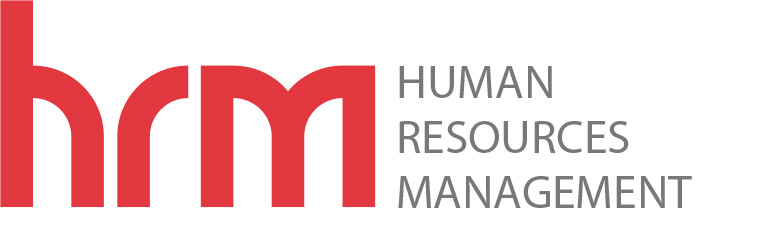 HRM d.o.o. I Kadrovski management in razvoj vodenja
Dober iskalec talentov se zaveda:
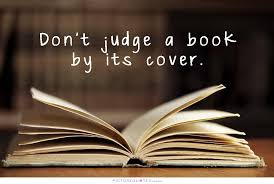 ... a poskusimo mu olajšati delo 
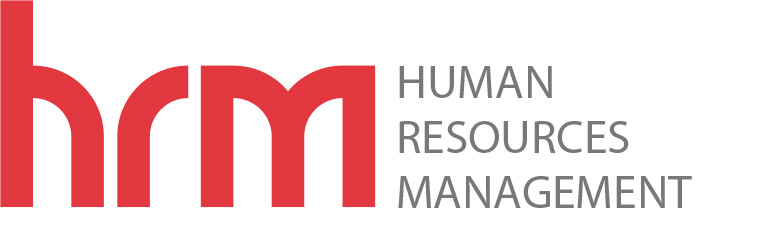 HRM d.o.o. I Kadrovski management in razvoj vodenja
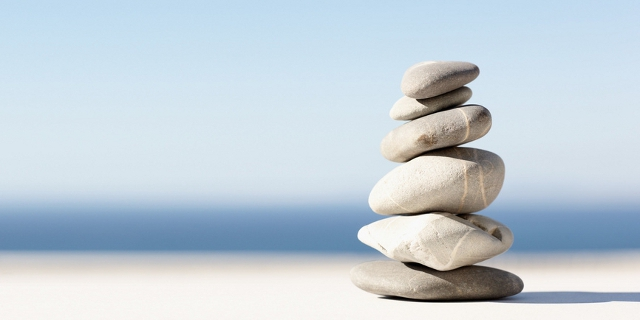 Neformalno pridobljene kompetence kot prednost pri iskanju dela?
Stik z delodajalci
Celovita osebnost v delovnem okolju
Upoštevanje pri selekciji kadrov (ujemanje kulture podjetja in vrednot posameznika)

Stik s kandidati
Kompetence kažejo, kakšni so kot osebe, kaj jih motivira, prinaša zadovoljstvo in kakšnim vrednotam sledijo
Izvor kompetenc ni pomemben!
Konkurenčna prednost: vključitev kompetenc, pridobljenih preko prostovoljstva, v CV in osebne predstavitve
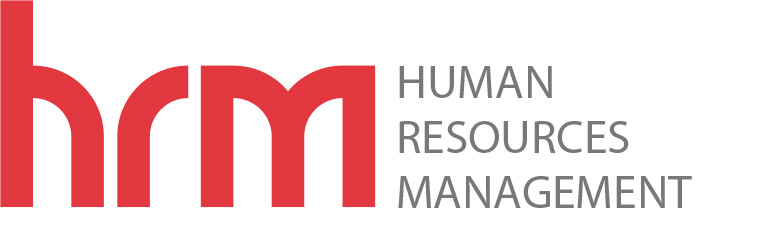 HRM d.o.o. I Kadrovski management in razvoj vodenja
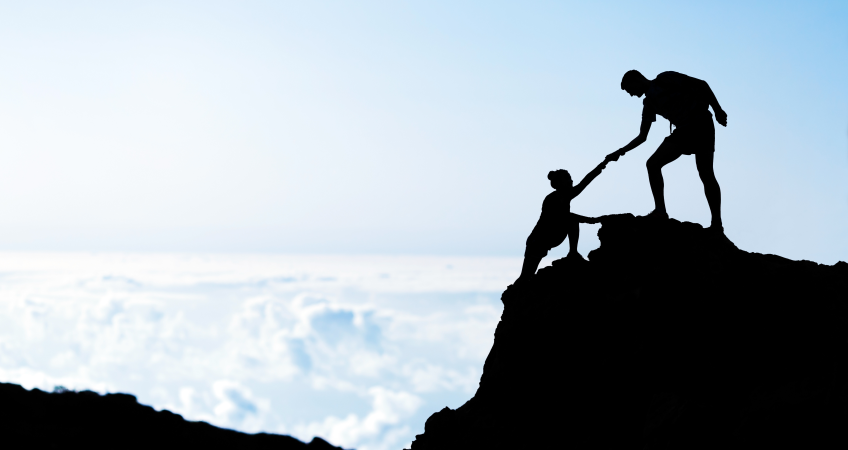 Neformalno pridobljene kompetence nas bogatijo, krepijo in opolnomočijo.
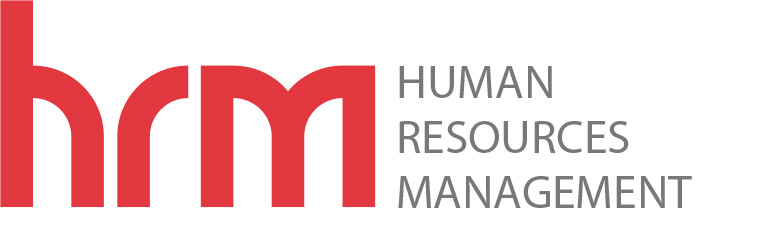 HRM d.o.o. I Kadrovski management in razvoj vodenja
“HR One Stop Shop” za boljše vodenje ljudi
Kontaktni podatki:
Nika Sebič Koračin
Nika.koracin@hrm-storitve.si
040 293 160
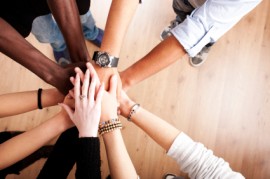 NAJPOMEMBNEJŠI SMO LJUDJE!

Hočemo.
Razumemo.
Mislimo.
Naše storitve
Analiza stanja
Iskanje in selekcija kadrov
Psihološko profiliranje in ocenjevanje 
kompetenc 
Outsourcing kadrovske funkcije
Svetovanje na področju razvoja vodenja
Vzpostavitev ali revizija kadrovskih 
sistemov/procesov
Vzpostavitev ali revizija internih aktov
Plačni sistemi in sistemi nagrajevanja
Delovno pravni postopki in svetovanje
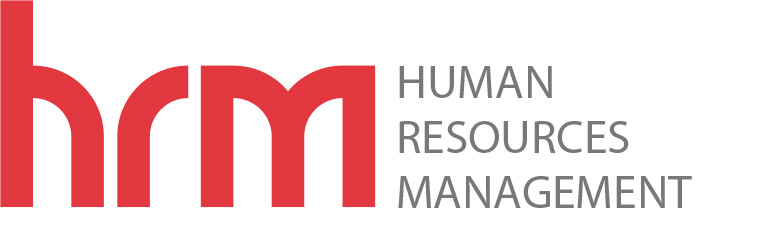 HRM d.o.o. I Kadrovski management in razvoj vodenja